ΜΑΘΗΜΑ:ΕΝΤΥΠΑ ΚΑΙ ΗΛΕΚΤΡΟΝΙΚΑ ΜΜΕ ΣΤΑ ΒΑΛΚΑΝΙΑI. ΕΝΤΥΠΑΔΗΜΗΤΡΑ ΠΑΤΡΩΝΙΔΟΥ
ΣΥΝΤΟΜΗ ΙΣΤΟΡΙΚΗ ΑΝΑΣΚΟΠΗΣΗ ΤΟΥ ΕΛΛΗΝΙΚΟΥ ΤΥΠΟΥΔΗΜΗΤΡΑ ΠΑΤΡΩΝΙΔΟΥ
ΠΕΡΙΕΧΟΜΕΝΑ ΕΝΟΤΗΤΑΣ
Γένεση και πρώτα βήματα του Ελληνικού Τύπου
Οι εφημερίδες της Ελληνικής Επανάστασης
Ο Ελληνικός Τύπος κατά την Οθωνική περίοδο
Η περίοδος 1864-1912
Η περίοδος των πολέμων 1912-1949
Δεύτερο μισό του 20ού αιώνα
Η «χρυσή» δεκαετία 1980
Δεκαετία 1990: καταβύθιση των κυκλοφοριών, αύξηση των τίτλων
Δεν υπάρχει μια συστηματική ιστορία του Ελληνικού Τύπου.
 Δεν υπάρχουν συνθετικές έρευνες συνολικά για το ζήτημα του τοπικού-περιφερειακού Τύπου. 
Αναγκαστικά προσέγγισή μας παραμένει αθηνοκεντρική.
Γένεση και πρώτα βήματα του Ελληνικού Τύπου
Η πρώτη Ελληνική εφημερίδα (ίσως) το 1784 στη Βιέννη από τον Γεώργιο Βεντόζη με ζωή λίγων μηνών.
Σίγουρα εκδόθηκε στις 31 Δεκεμβρίου 1790 η Εφημερίς, πολυσέλιδη, δισεβδομαδιαία, από τους αδελφούς Πούμπλιο και Γεώργιο Μαρκίδη Πούλιο στη Βιέννη. Εκεί τύπωσε ο Ρήγας τη Χάρτα και τον Θούριο. Το 1798 μετά τη σύλληψη και τον θάνατο του Ρήγα την έκλεισαν οι αυστριακές αρχές. Κυκλοφορεί στη Βιέννη και στις Παραδουνάβιες Ηγεμονίες (άνθιση ισχυρών Ελληνικών παροικιών).
Το 1811 κυκλοφορεί πάλι στη Βιέννη ο Ερμής ο Λόγιος, δεκαπενθήμερη επιθεώρηση μάλλον. Εκδότης αρχικά ο Άνθιμος Γαζής και στη συνέχεια ο Θεόκλητος Φαρμακίδης. Κυκλοφορεί μέχρι το ξέσπασμα της Ελληνικής Επανάστασης, οπότε την κλείνουν οι αυστριακές αρχές, αφού την αναγκάσουν να δημοσιεύσει τον αφορισμό της Επανάστασης από τον πατριάρχη Γρηγόριο τον Ε΄.
Ελληνικός Τηλέγραφος, δισεβδομαδιαία εφημερίδα στη Βιέννη (1812-1836).
Συνολικά προεπαναστατικά: 2 Ελληνικές εφημερίδες στη Βιέννη, 2 στο Παρίσι και 2 στο Λονδίνο και η Επίσημος Εφημερίδα των υπό Βρετανική Διοίκηση Ιονίων Νήσων.
Οι εφημερίδες της Ελληνικής Επανάστασης
Η πρώτη επαναστατική εφημερίδα είναι η χειρόγραφη Εφημερίδα του Γαλαξιδιού (Μάρτιος 1821), αλλά και μετά την εισαγωγή τυπογραφείων εκδίδονται οι χειρόγραφες Εφημερίς Αιτωλική στο Μεσολόγγι και Αχελώος στο Αγρίνιο (εκδότης ο αρχιγραμματέας Δυτικής Ελλάδας Νικ. Λουριώτης).
Σάλπιξ Ελληνική: η πρώτη έντυπη επαναστατική εφημερίδα. Καλαμάτα, 1η Αυγούστου 1821, με εκδότη τον Θεόκλητο Φαρμακίδη σε τυπογραφείο που έφερε ο Δ. Υψηλάντης από Τεργέστη. Εκδόθηκαν μόνο 3 φύλλα (προστριβές Φαρμακίδη – Υψηλάντη).
Τα Ελληνικά Χρονικά του Ελβετού φιλέλληνα Ιωάννη Ιακώβου Μάγερς, δισεβδομαδιαία, εκδίδονταν στο Μεσολόγγι στο διάστημα 1.1.1824 έως 21.2.1826
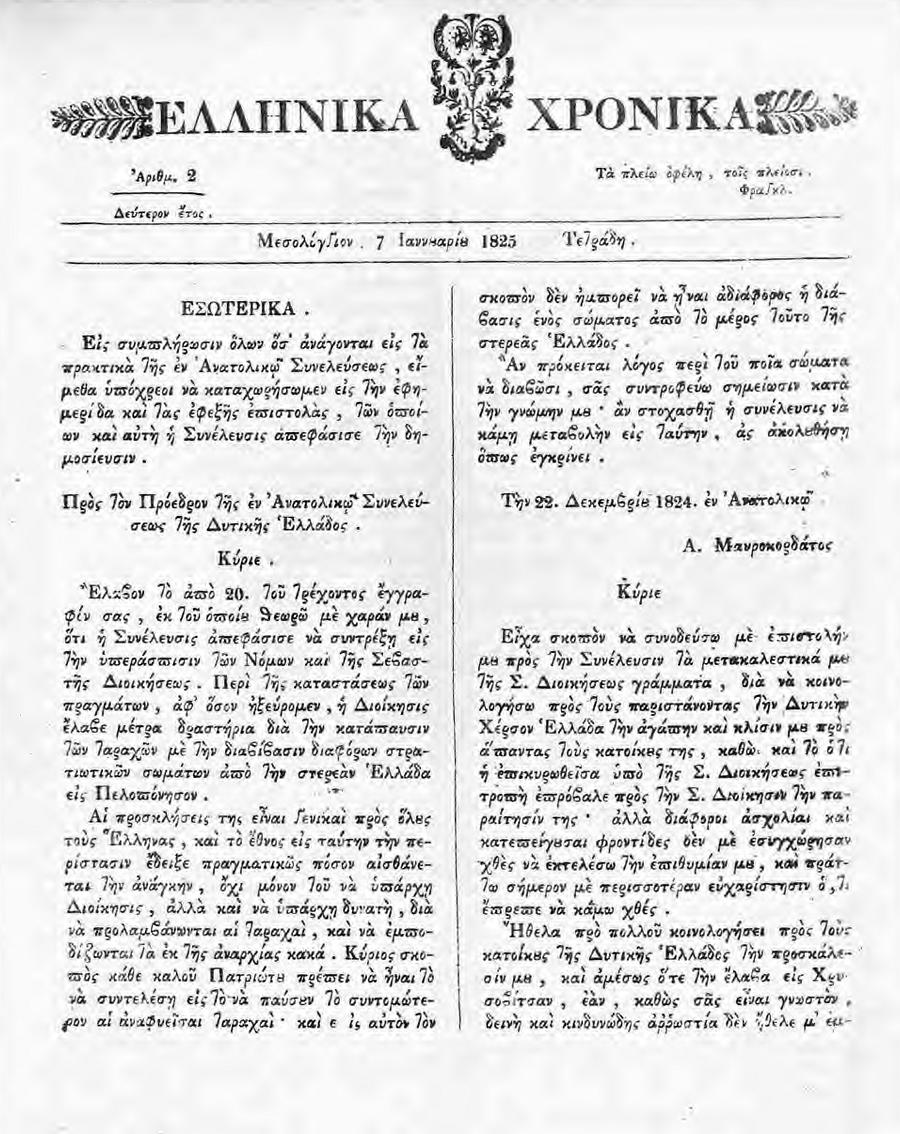 Μέχρι την άφιξη του Όθωνα εκδόθηκαν περίπου 20 εφημερίδες. Θα επιβιώσουν μόνο 3:
Η Γενική Εφημερίς της Ελλάδος (η κατοπινή Εφημερίς της Κυβερνήσεως)
Η Αθηνά του Αντωνιάδου
Ο Σωτήρ του Σκούφου
Δεν είναι ανεξάρτητα δημοσιογραφικά όργανα ελέγχονται από πολιτικούς, προεστούς και καπεταναίους που τις χρηματοδοτούν για να τους υποστηρίζουν.
Ο Ελληνικός Τύπος κατά την Οθωνική περίοδο
Ο Όθωνας από το 1833 με 3 νόμους καθιερώνει τον πλήρη έλεγχο του Τύπου.
Διώξεις Τύπου επί Όθωνος. Οι εφημερίδες γίνονταν ή φιλοοθωνικές ή αντιοθωνικές ανάλογα με το αν οι πολιτικοί που υποστήριζαν έρχονταν στην ή απέρχονταν από την κυβέρνηση του Όθωνα.
Σύνταγμα του 1844 θεμελιώνει τις αρχές της ελευθεροτυπίας (άρθρο 10).
Μέχρι την έξωση του Όθωνα κυκλοφόρησαν περίπου 110 εφημερίδες στην Αθήνα και 40 στην επαρχία (κι άλλες 30 στα Ιόνια Νησιά) για μικρά διαστήματα ετών ή μηνών οι περισσότερες.
Χαρακτηριστικά: λίγοι συνδρομητές (διακινούνταν μέσω ταχυδρομείου), 
εξωφρενικές τιμές, 
τα εξωτερικά νέα τα έπαιρναν από ξένες εφημερίδες ή επιστολές Ελλήνων από το εξωτερικό ή από ταξιδιώτες πλοίων,
το σημαντικότερο στοιχείο της εφημερίδας ήταν το άρθρο (από τον εκδότη, συντάκτη ή ιδιοκτήτη διευθυντή της εφημερίδας),
 στις εφημερίδες έγραφαν διανοούμενοι και πολιτικοί της εποχής (όχι δημοσιογράφοι).
Η περίοδος 1864-1912
Το άρθρο 14 του Συντάγματος του 1864 κατοχύρωσε εκ νέου την ελευθεροτυπία. Στην πράξη βέβαια οι νόμοι του κράτους επιτρέπουν να ασκούνται διώξεις και να επιβάλλονται καταδίκες, κυρίως για τα αδικήματα της περιύβρισης αρχής, της προσβολής του προσώπου του βασιλιά και της υποκίνησης σε στάση.
(π.χ. δίωξη Τρικούπη για το «Τις Πταίει», αμέτρητες διώξεις του Κλεάνθη Τριαντάφυλλου, φανατικού δημοκράτη και αντιβασιλικού εκδότη του Ραμπαγά, διώξεις/δολοφονία του Ρόκου Χοϊδά).
Ωστόσο η Ελλάδα είναι από τις πρώτες Ευρωπαϊκές χώρες που κατοχυρώνουν συνταγματικά της ελευθεροτυπία. Τα επόμενα Συντάγματα θα κινηθούν στο ίδιο πλαίσιο σχετικά με την ελευθεροτυπία, ως τη μεγάλη αλλαγή που θα επέλθει με το Σύνταγμα του 1952, το οποίο ενσαρκώνει το εμφυλιοπολεμικό κλίμα της εποχής βάζοντας φραγμούς στην ελευθεροτυπία.
Το καθεστώς ελευθεροτυπίας οδηγεί σε μεγάλη «γεννητικότητα» των εφημερίδων στη συγκεκριμένη περίοδο. 150 περίπου εφημερίδες σε όλη την Ελλάδα, οι 54 από αυτές στην Αθήνα.
Από τις 54 αθηναϊκές εφημερίδες του 1883 οι 15 είναι ημερήσιες. Οι υπόλοιπες εκδίδονται 3-4 φορές την εβδομάδα.
Η γεννητικότητα αυτή όμως συνοδεύεται από αυξημένη «παιδική θνησιμότητα»: από τις 67 εφημερίδες του 1871, στα 1883 επιβιώνουν μόνο οι 12 (Δ. Βικέλας, État de la Presse Périodique Grecque, Παρίσι 1883).
Στην επαρχία οι εφημερίδες είναι εβδομαδιαίες (με εξαίρεση τον Πειραιά, τη Σύρο, την Κέρκυρα, τον Βόλο, όπου εκδίδονται 2-3 φορές εβδομαδιαίως). Στη Θεσσαλία αμέσως μετά την προσάρτηση ιδρύθηκαν 12 εφημερίδες. Στις παλιές επαρχίες, σε κάθε πρωτεύουσα νομού υπάρχουν 2 εφημερίδες: 1 για κάθε κόμμα.
Αύξηση και των ελληνόφωνων εφημερίδων εκτός συνόρων (σύνολο 25 στην Πόλη, στη Σμύρνη, στη Θεσσαλονίκη, στη Σάμο, στην Κρήτη, στην Αλεξάνδρεια, στο Κάιρο, την Κύπρο, στη Ρουμανία, στη Φιλιππούπολη).
Ξεκινά ο Τύπος να εκμεταλλεύεται τις δυνατότητες της διαφήμισης.

Σημαντική καινοτομία: εγκαθίστανται διεθνή ειδησεογραφικά πρακτορεία.
Κυκλοφορούν πολλές σατιρικές εφημερίδες, οι οποίες πολλές φορές θίγουν και ιδιώτες και οικογένειες. Υπάρχουν όμως και σατιρικά φύλλα ποιότητας, όπως Ασμοδαίος, το Μη χάνεσαι,
Ραμπαγάς και ο περίφημος Ρωμηός του Σουρή. Έχουν μεγάλη κυκλοφορία (για την οποία ο Βικέλας διερωτάται μήπως ευθύνεται ότι χρησιμοποιούν απλούστερη γλώσσα και όχι την καθαρεύουσα/αττικίζουσα, όπως οι πολιτικές εφημερίδες.)
Ρόλος των εφημερίδων στα Στηλιτικά (χειμώνας 1874-1875).

Σημαντικότερες εφημερίδες της περιόδου: Ακρόπολις, οι Καιροί, η Εφημερίς, Εμπρός Σκριπ, η Πρωΐα, (Εθνικό Κόμμα), η Εστία (ακόμη και σήμερα κυκλοφορεί).
Εφημερίς, της οικογένειας Κορομηλά, η πρώτη με τακτική και μακρόχρονη κυκλοφορία Ελληνική ημερήσια εφημερίδα: προσπαθεί να είναι καθαρά ειδησεογραφική. Η πρώτη σελίδα γεμάτη τηλεγραφήματα με εξωτερικές ειδήσεις. Πωλούσε εφημερίδες και στους δρόμους. Καθιέρωσε τον πρώτο Έλληνα κοινοβουλευτικό συντάκτη. Διαχωρίζει τη θέση της από την έως τότε κομματική παράδοση.
Ακρόπολις του Βλ. Γαβριηλίδη, «πατέρα της Ελληνικής δημοσιογραφίας» (η Ακρόπολις είναι συνέχεια του Μη χάνεσαι που εξέδιδε ο ίδιος). Θα αποτελέσει το πρώτο ελληνικό συγκρότημα Τύπου (Φιλολογική Ακρόπολις η απογευματινή έκδοση, Υπερωκεάνιος Ακρόπολις ειδική έκδοση για τους Έλληνες μετανάστες στην Αμερική, Πανελλήνιος Σύντροφος, ο στατιστικός και εμπορικός οδηγός, κ.ά.)
Δεκαετία του 1880 και τα πρώτα σοσιαλιστικά έντυπα, Άρδην, Σοσιαλιστής στην Αθήνα. Αρμαγεδών, Εφημερίς Προφητική και Επί τα Πρόσω, Εφημερίς Αναρχική και τα δύο εβδομαδιαία στην Πάτρα.
Στον Πύργο κυκλοφορεί το Νέον Φως, Εφημερίς κοινωνιολογική, εβδομαδιαία, και στο Αργοστόλι εκδιδόταν η Ανάστασις, Εφημερίς εβδομαδιάια ανθρωπιστική από τον τραγικό Μαρίνο Αντύπα, Στον Βόλο ο Εργάτης, όργανο του Πανεργατικού Συνδέσμου η Αδελφότης.
Στις αρχές του 20ού αιώνα στην πολυεθνική Οθωμανική Θεσσαλονίκη εκδιδόταν από τον Αβραάμ Μπεναρόγια το πιο σημαντικό ίσως εργατικό έντυπο, όργανο της Σοσιαλιστική Εργατικής Ομοσπονδίας (Φεντερασιόν), το Avanti! Journal Socialiste (Αβάντι) στα ισπανοεβραϊκά  αλλά και σε 3-4 γλώσσες κατά καιρούς από το 1911 έως το 1925 που το έκλεισε η δικτατορία του Πάγκαλου.
1908 στην Αθήνα ο Ριζοσπάστης, ανήκε στο «ρεπουμπλικανικό», δημοκρατικό ρεύμα. Το 1917 ο ιδρυτής της παραδίδει τον τίτλο στον Γιάννη Πετσόπουλο, ο οποίος θα ξεκινήσει τη νέα σταδιοδρομία του Ριζοσπάστη, ως σοσιαλιστική και στη συνέχεια Κομμουνιστική εφημερίδα.
Ως την έναρξη των Βαλκανικών Πολέμων θα ανθίσει ο Αθηναϊκός Τύπος. Εισάγονται κυλινδρικά ταχυπιεστήρια και λινοτυπικές μηχανές, οι εφημερίδες κυκλοφορούν πολυσέλιδες, οι πωλήσεις αυξάνονται: «βιοτεχνική» φάση μάλλον παρά «βιομηχανική».

Οι μεγάλες αθηναϊκές εφημερίδες αρχίζουν να λειτουργούν «επιχειρηματικά».
Δυστυχώς οι εφημερίδες γράφονταν σε γλώσσα καθαρεύουσα έως αττικίζουσα, ασαφή, σχεδόν «απόκρυφη». Σε συνδυασμό με το ιδιαίτερα υψηλό ποσοστό αναλφαβητισμού, καταλαβαίνουμε τελικά πόσο λίγοι επωφελούνταν από τις παραπάνω εξελίξεις.
Ο Τύπος παραμένει κομματικός. Είναι κυβερνητικός ή αντιπολιτευτικός. Οι εφημερίδες δε γράφουν για να προσελκύσουν τα λαϊκά στρώματα, να τα κάνουν αναγνώστες, αλλά απευθύνονται στις πολιτικές, πολιτιστικές και οικονομικές ελίτ της χώρας.
Η περίοδος των πολέμων 1912-1949
Σε όλη την παραπάνω περίοδο οι εφημερίδες είναι προσαρτημένες στα κόμματα. Η έως έναν βαθμό χειραφέτηση των μεγάλων αθηναϊκών εφημερίδων της προηγούμενης περιόδου λησμονείται.

Οι κάτοχοι της εξουσίας διώκουν πολιτικούς αντιπάλους, εφημερίδες και δημοσιογράφους.
Το Ελεύθερο Βήμα (το σημερινό Βήμα δηλαδή) υπηρετεί ξεκάθαρα και επιθετικά τους Φιλελεύθερους (1ο φύλλο 1922). 

Η Καθημερινή (1919) αναδεικνύεται ως το μαχητικότερο δημοσιογραφικό όργανο των αντιβενιζελικών.
Όλες οι εφημερίδες χαρακτηρίζονται από πολιτικό πάθος.

Ο αναλφαβητισμός του πληθυσμού σταδιακά μειώνεται και υιοθετείται από τις εφημερίδες η απλή καθαρεύουσα.
Καθιέρωση προσφορών και δώρων από τις εφημερίδες προς το αναγνωστικό κοινό για να αυξήσουν τις πωλήσεις τους. Καταργήθηκε με τους πρώτους αναγκαστικούς νόμους της δικτατορίας (η απαγόρευση ίσχυσε έως τα μέσα της δεκαετίας του 1990).

Στατιστικά στοιχεία 1927 (ΕΣΥΑ): 261 εφημερίδες, οι 89 ημερήσιες.
Αθήνα: 67 εφημερίδες, οι 30 ημερήσιες. Οι μεγαλύτερης κυκλοφορίας (Ελεύθερον Βήμα, Ελληνική, Καθημερινή, Πρωΐα) έχουν η κάθε μία τιράζ 60.000 φύλλα. Ο Ριζοσπάστης 10.000. Συνολικά οι Αθηναϊκές εφημερίδες έχουν τιράζ το 1927  300.000 – 350.000 φύλλα ημερησίως.
Θεσσαλονίκη:28 εφημερίδες, οι 15 ημερήσιες. Οι μεγαλύτερες (Μακεδονία, Ταχυδρόμος Βορείου Ελλάδος, Φως, Νέα Αλήθεια) έχουν τιράζ 10.000-15.000 φύλλα. Το Αβάντι 2.000 φύλλα.
Επιβιώνουν ως σήμερα: Καθημερινή (1919), Ελεύθερον Βήμα (1922), Έθνος (1913 από τον Σπ.  Νικόπουλο) ως τίτλος, γιατί πραγματική συνέχειά της είναι τα Νέα (1931 από τον Δημ. Λαμπράκη του Ελεύθερου Βήματος).
Ως τη δικτατορία του Μεταξά οι συνολικές πωλήσεις των ημερήσιων εφημερίδων αυξάνονται (λόγοι αύξησης: αύξηση εδαφών, πληθυσμού, πρόσφυγες, μείωση αναλφαβητισμού, διαρκής πολιτική ένταση).
Η δικτατορία του Μεταξά θα κλείσει εφημερίδες και θα μειώσει τη συνολική κυκλοφορία από τα 350.000 φύλλα του 1936 σε 250.000 το 1939 και οι τίτλοι θα περιοριστούν από 30 το 1927 σε 16 το 1939.
Ιδρύθηκε με αναγκαστικό νόμο του Μεταξά η Ένωσις Ιδιοκτητών Ημερήσιων Εφημερίδων Αθηνών, η οποία αντικατέστησε το Συνδικάτο Τύπου, η οποία δε λειτούργησε. Η σημερινή ομώνυμη ιδρύθηκε το 1953.
Κατά την περίοδο της Κατοχής γενικά οι εφημερίδες διέκοψαν τη λειτουργία τους. Κάποιες συνέχισαν να εκδίδονται υπό καθεστώς αυστηρής λογοκρισίας διευθυνόμενες από Συντακτικές Επιτροπές. Διοχέτευαν οι κατοχικές δυνάμεις τις ειδήσεις τους. Δε συνεργάστηκαν με τον κατακτητή. Τα ¾ των Αθηναίων δημοσιογράφων συνεργάστηκαν στον παράνομο Τύπο.
Εκατοντάδες παράνομα έντυπα από όλο το μήκος του πολιτικού φάσματος. Σημαντικότερα η Ελεύθερη Ελλάδα του ΕΑΜ, ο Ριζοσπάστης του ΚΚΕ, η Μάχη του Κόμματος Λαϊκής Δημοκρατίας του Τσιριμώκου, το Ελληνικόν Αίμα της βασιλικής Δεξιάς, η Εθνική Φλόγα και η Δημοκρατική Σημαία του ΕΔΕΣ, η Απελευθέρωση της ΕΚΚΑ, η φιλελεύθερη Ελευθερία του Πάνου Κόκκα, μια από τις σημαντικότερες εφημερίδες μέχρι το 1967.
Οι εαμικές εφημερίδες, ο Ριζοσπάστης και άλλα έντυπα του ΚΚΕ έπαψαν υποχρεωτικά να εκδίδονται στις 17 Οκτωβρίου 1947 .
Η εικόνα του υπόλοιπου Τύπου που κυκλοφορεί στη διάρκεια του εμφυλίου δεν είναι ανθηρή. 
1952: 13 ημερήσιες εφημερίδες στην Αθήνα 325.000 φύλλα ημερησίως.
Δεύτερο μισό του 20ού αιώνα
1950-1974: περίοδος πολιτικής ανωμαλίας, αστάθειας και εντάσεων.

Η ελευθεροτυπία πολλές φορές διώχθηκε. Λογοκρισία προληπτική και κατασταλτική. Στρατοδικεία, παύσεις εφημερίδων, φυλακίσεις, εκτοπίσεις, εξορίες δημοσιογράφων.
Αρχές δεκαετίας 1960 σχηματίστηκαν 3 ισχυροί πόλοι στον χώρο των Ελληνικών ΜΜΕ:

1. Το συγκρότημα Λαμπράκη, υπό τον Χρήστο Λαμπράκη (σήμερα Δημοσιογραφικός Οργανισμός Λαμπράκη) έχει το μεγαλύτερο βάρος και τις μεγαλύτερες κυκλοφορίες στο χώρο του Τύπου (Βήμα, Νέα, Ταχυδρόμος, Οικονομικός Ταχυδρόμος, Ομάδα, κ.ά. Κομματική τοποθέτηση στον χώρο του Κέντρου. Υποστηρίζει τη βενιζελογενή Ένωση Κέντρου, διάδοχο του κόμματος των Φιλελευθέρων.
2. Όμιλος Βλάχου, της Ελένης Βλάχου (Καθημερινή, Εκλογή, Εικόνες, Μεσημβρινή, εκδόσεις Γαλαξία). Υποστηρίζει τη συνέχεια της αντιβενιζελικής παράταξης, την Εθνική Ριζοσπαστική Ένωση (ΕΡΕ).
Όμιλος Μπότση, ανήκει στους κληρονόμους της οικογένειας Γεωργίου Βουτσινά (Ακρόπολις, Απογευματινή, Πρώτο, Οικογένεια). Υποστηρίζει ομοίως της ΕΡΕ.
Υπάρχει και ο όμιλος της Βραδυνής του Γεωργίου Αθανασιάδη (Βραδυνή, Ναυτεμπορική, η πρώτη ημερήσια Ελληνική οικονομική εφημερίδα, Ημέρα). Υποστηρίζει την ΕΡΕ και συγκεκριμένα τον Κ. Καραμανλή.

Στον χώρο της Αριστεράς υπάρχει η πρωινή Αυγή και η απογευματινή Δημοκρατική Αλλαγή.
Ο πολιτικός-κομματικός ρόλος των εφημερίδων θεωρείται αυτονόητος: οι εκδότες παίρνουν μέρος στις πολιτικές διαδικασίες.
Έως το 1967 σημειώνεται ανοδική πορεία των εφημερίδων.  Με το πραξικόπημα του 1967 οι κυκλοφορίες των εφημερίδων κατέρρευσαν.
Έκλεισαν αναγκαστικά οι αριστερές εφημερίδες Αυγή και Δημοκρατικός Λόγος και η Ε. Βλάχου αρνήθηκε παρά τις πιέσεις που της ασκήθηκαν να εκδίδει την Καθημερινή και τη Μεσημβρινή και ο Κόκκας ανέστειλε την έκδοση της Ελευθερίας.
Η περίοδος της χούντας είναι η ηγεμονία των τίτλων του ομίλου Μπότση (μεγαλύτερη κυκλοφορία και από τις καθαρά χουντικές εφημερίδες Ελεύθερος Κόσμος και Σημερινά).
Η άνοδος της κυκλοφορίας θα ξεκινήσει μετά το Πολυτεχνείο και το πραξικόπημα του Δ. Ιωαννίδη, αλλά θα συνοδευτεί από απειλές, διώξεις, συλλήψεις, βασανισμούς δημοσιογράφων.
Η «χρυσή» δεκαετία 1980
Η αποκατάσταση της δημοκρατίας θα προκαλέσει έκρηξη στην κυκλοφορία των εφημερίδων.
1975: έτος μεγάλων αλλαγών στον Ελληνικό μεταπολιτευτικό Τύπο: μεγάλη απεργία των δημοσιογράφων τον Μάιο του 1975, εξαφάνιση των απογευματινών τίτλων.
Δεκαετία 1990: καταβύθιση των κυκλοφοριών, αύξηση των τίτλων
Η κυκλοφορία των αθηναϊκών εφημερίδων γνώρισε πρωτοφανή απότομη κάμψη. Η δραματική μείωση της κυκλοφορίας των εφημερίδων συνοδεύτηκε από αύξηση τίτλων, ιδίως τα τελευταία χρόνια της δεκαετίας 1990.
Αιτίες ανόδου και πτώσης
Άνοδος
	Καινούριο πολιτικό και κοινωνικό κλίμα που δημιουργεί, κυρίως στην επαρχία, η άνοδος του ΠΑΣΟΚ στην εξουσία.
Συνεχής πολιτική ένταση (εθνικές εκλογές, δημοτικές εκλογές, ευρωεκλογές).
Ήττα των εργατών Τύπου στην αναμέτρησή τους με τους εκδότες και εφαρμογή νέων τεχνολογιών στη διαδικασία έκδοσης εφημερίδων.
Πτώση:
Συνεχής αύξηση της τιμής τους σε συνδυασμό με τις «πολιτικές λιτότητας» που αρχίζουν να εφαρμόζονται τη δεκαετία του 1990.
Εκμηδενίστηκε η κυκλοφορία των φθηνών, λαϊκών εφημερίδων (π.χ. Επικαιρότητα, Νίκη, Λόγος, Αυριανή, κ.ά.). Το κοινό τους απορρόφησε πλήρως η τηλεόραση. Η κυκλοφορία τους ανακόπηκε επίσης από την εμφάνιση των ιδιωτικών τηλεοπτικών σταθμών και την ανασκόπηση του ημερήσιου Τύπου μέσω ραδιοφώνου-τηλεόρασης.
Πολιτική κόπωση και απογοήτευση των οπαδών των κομμάτων (σκάνδαλο Κοσκωτά).
Η συγκυβέρνηση Δεξιάς – Αριστεράς το καλοκαίρι του 1989 υπό τον Τζανή Τζανετάκη και η οικουμενική κυβέρνηση ΝΔ, ΠΑΣΟΚ, Συνασπισμού υπό το Ξ. Ζολώτα τον χειμώνα 1989-1990 μείωσε τον πολιτικό ανταγωνισμό και τα πολιτικά πάθη που αυξάνουν τις πωλήσεις των εφημερίδων.
Πολλές φορές οι εφημερίδες διαψεύστηκαν στις κρίσεις και εκτιμήσεις τους για πρόσωπα και πράγματα. Η καταγραφή των γεγονότων από στενά κομματικό πρίσμα μείωσε την αξιοπιστία του Τύπου και οδήγησε τις πωλήσεις σε κατάρρευση από το 1990 και μετά.